CKD: Chapter 2Identification & care of patients with chronic kidney disease
United States Renal Data System
2012 Annual Data Report
Distribution of point prevalent general Medicare (age 65 & older) & MarketScan (age 50–64) patients with coded diabetes, CKD, CHF, & CVA, 2010Figure 2.1 (volume 1)
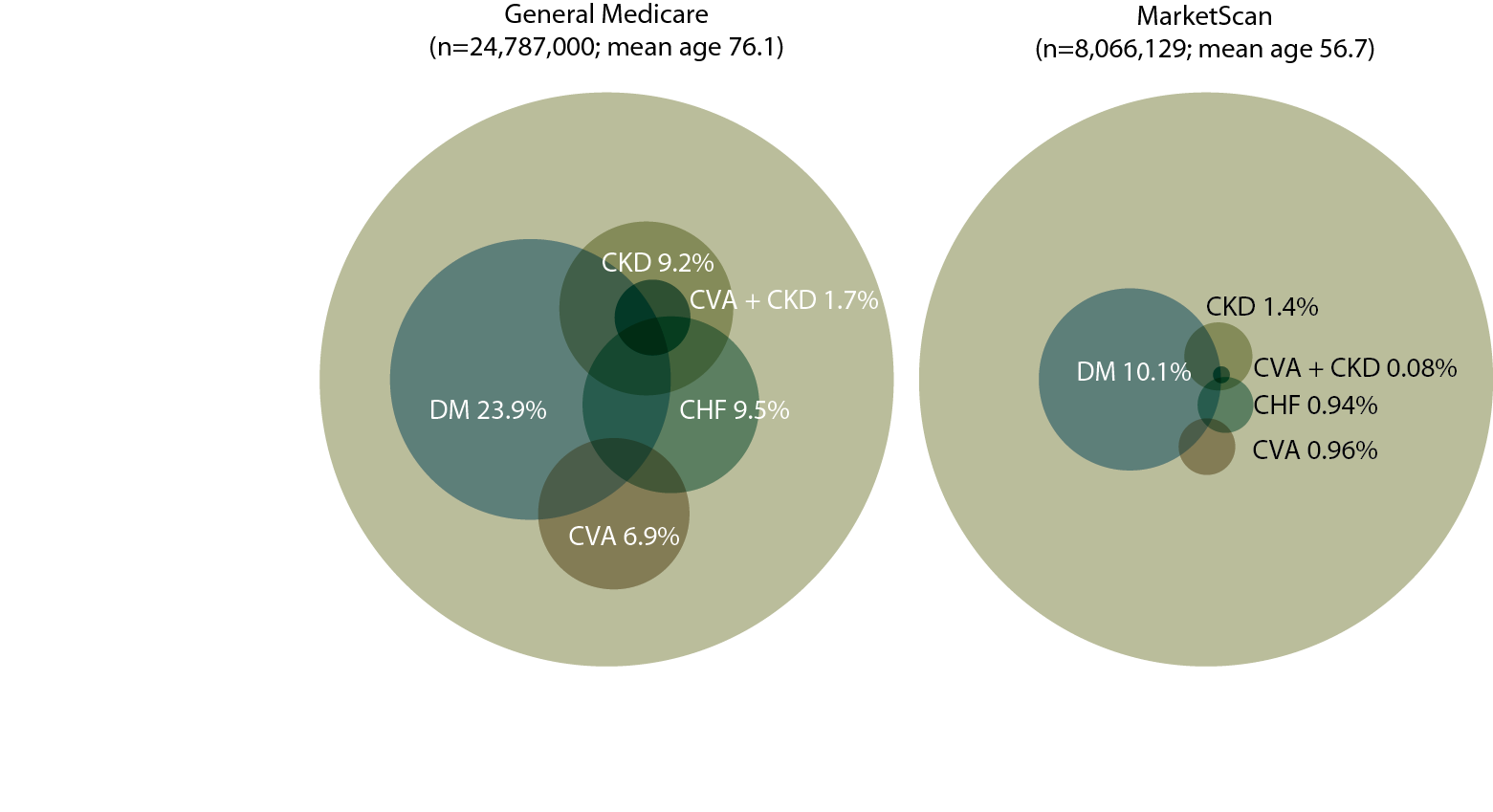 Point prevalent general (fee-for-service) Medicare patients age 65 & older; point prevalent MarketScan patients age 50–64. Diabetes, CKD, CHF, & CVA determined from claims.
Descriptive parameters of CKD datasets, by age, gender, race, ethnicity, & coded comorbidity, 2010Table 2.a (volume 1)
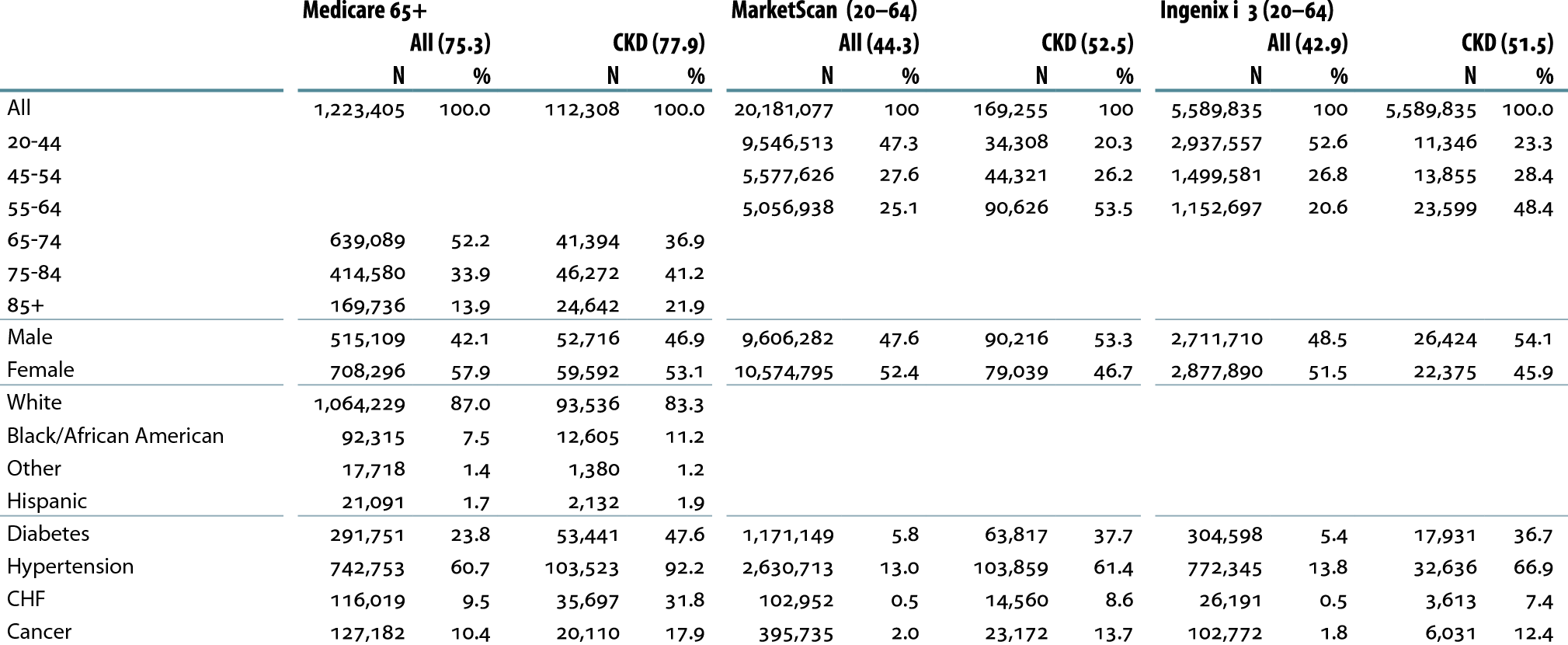 Period prevalent patients 2010, without ESRD, age 65 & older (Medicare) & 20–64 (MarketScan & Ingenix i3).
Prevalence (%) of recognized CKD, by dataset, set, & ageTable 2.b (volume 1)
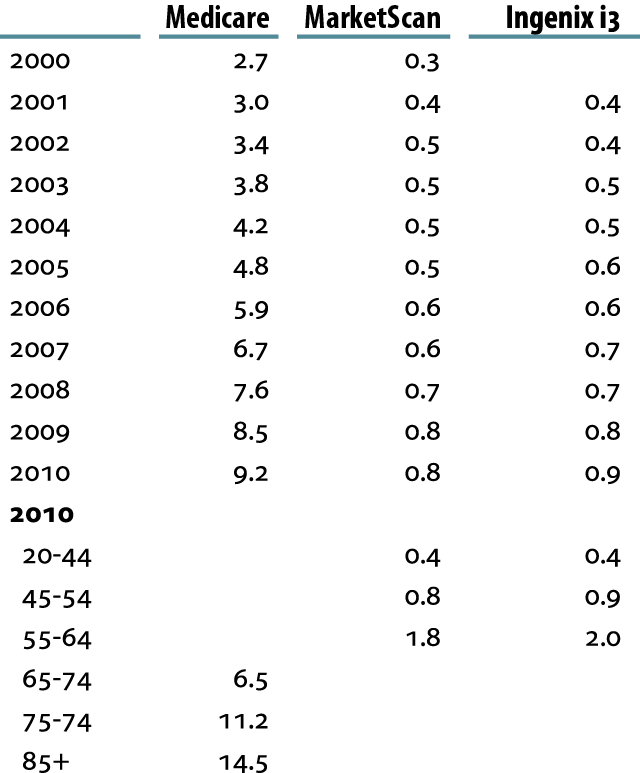 Prevalent patients surviving cohort year without ESRD, age 65 & older (Medicare) & 20–64 (MarketScan & Ingenix i3).
Trends in CKD prevalence: Medicare patients age 65 & older, by raceFigure 2.2 (volume 1)
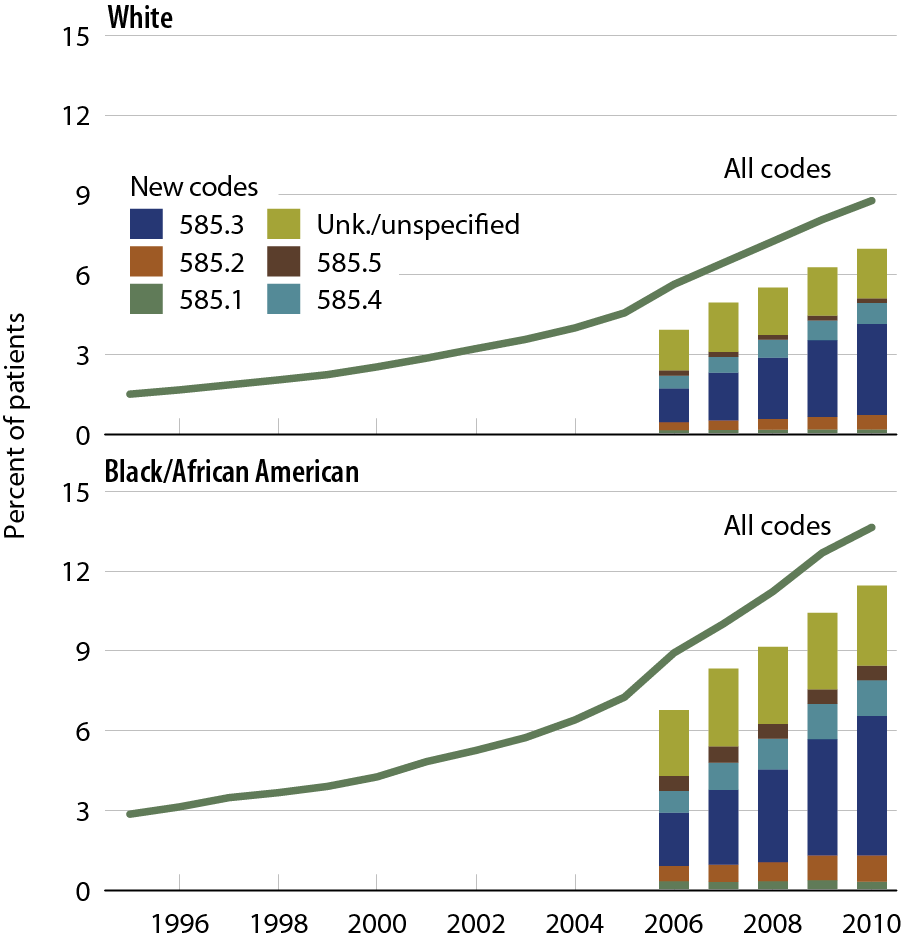 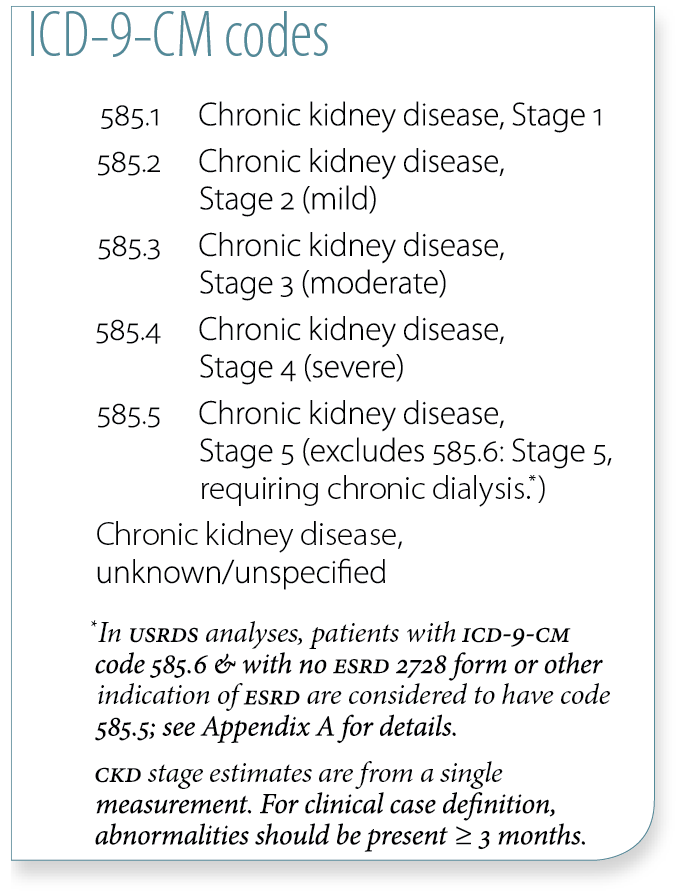 Prevalent patients surviving cohort year without ESRD, age 65 & older (Medicare) & 20–64 (MarketScan & Ingenix i3).
Trends in CKD prevalence: MarketScan patients age 20–64Figure 2.3 (volume 1)
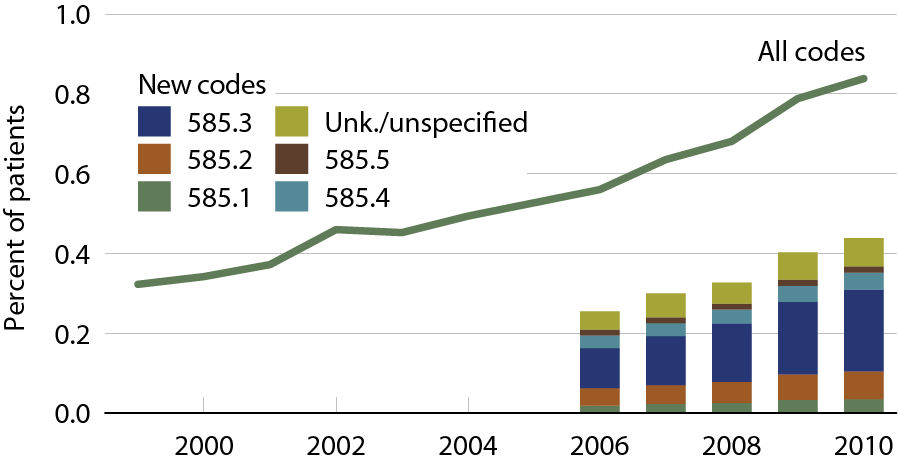 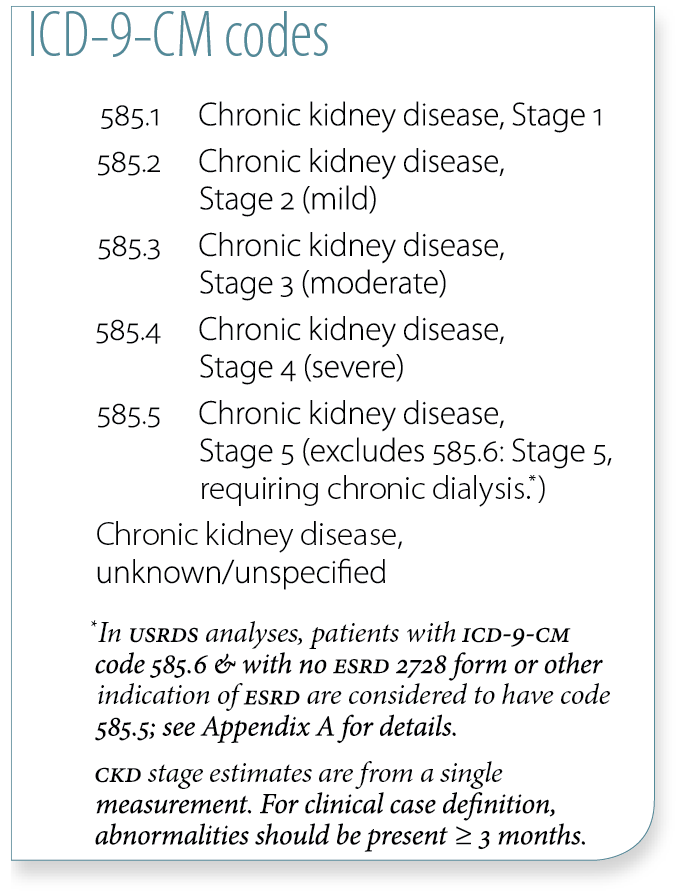 Prevalent patients surviving cohort year without ESRD, age 65 & older (Medicare) & 20–64 (MarketScan & Ingenix i3).
Trends in CKD prevalence: Ingenix i3 patients age 20–64Figure 2.4 (volume 1)
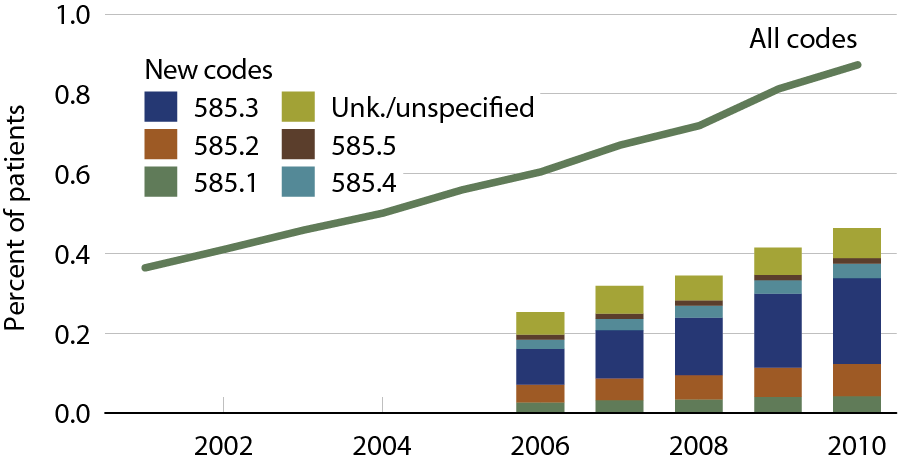 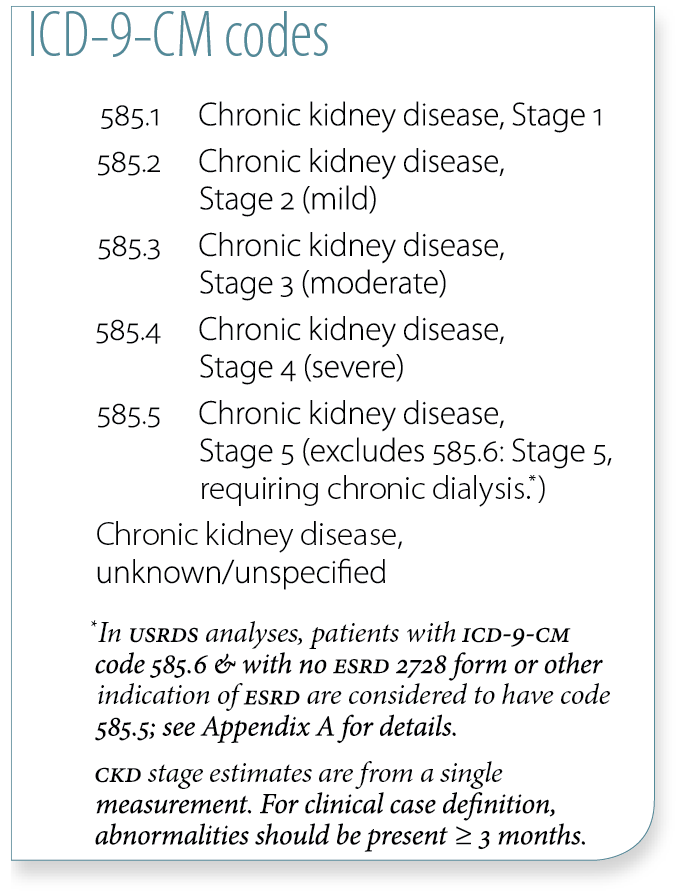 Prevalent patients surviving cohort year without ESRD, age 65 & older (Medicare) & 20–64 (MarketScan & Ingenix i3).
Probability of urine albumin & creatinine testing in Medicare patients at risk for CKDFigure 2.5 (volume 1)
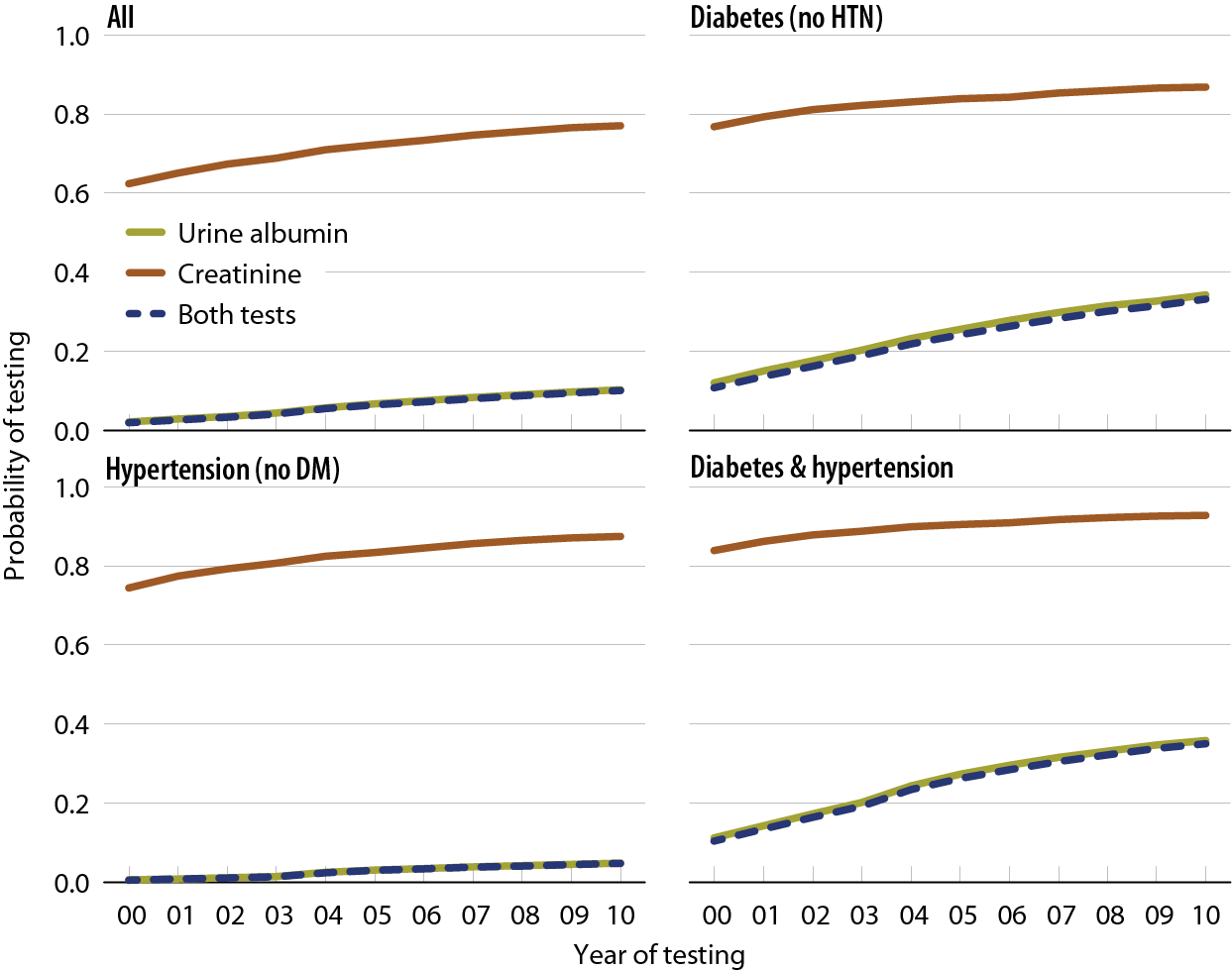 Prevalent patients surviving cohort year without ESRD, age 65 & older (Medicare) & 20–64 (MarketScan & Ingenix i3).
Probability of laboratory testing in patients at risk for CKD, by demographic characteristics, 2010Table 2.c (volume 1)
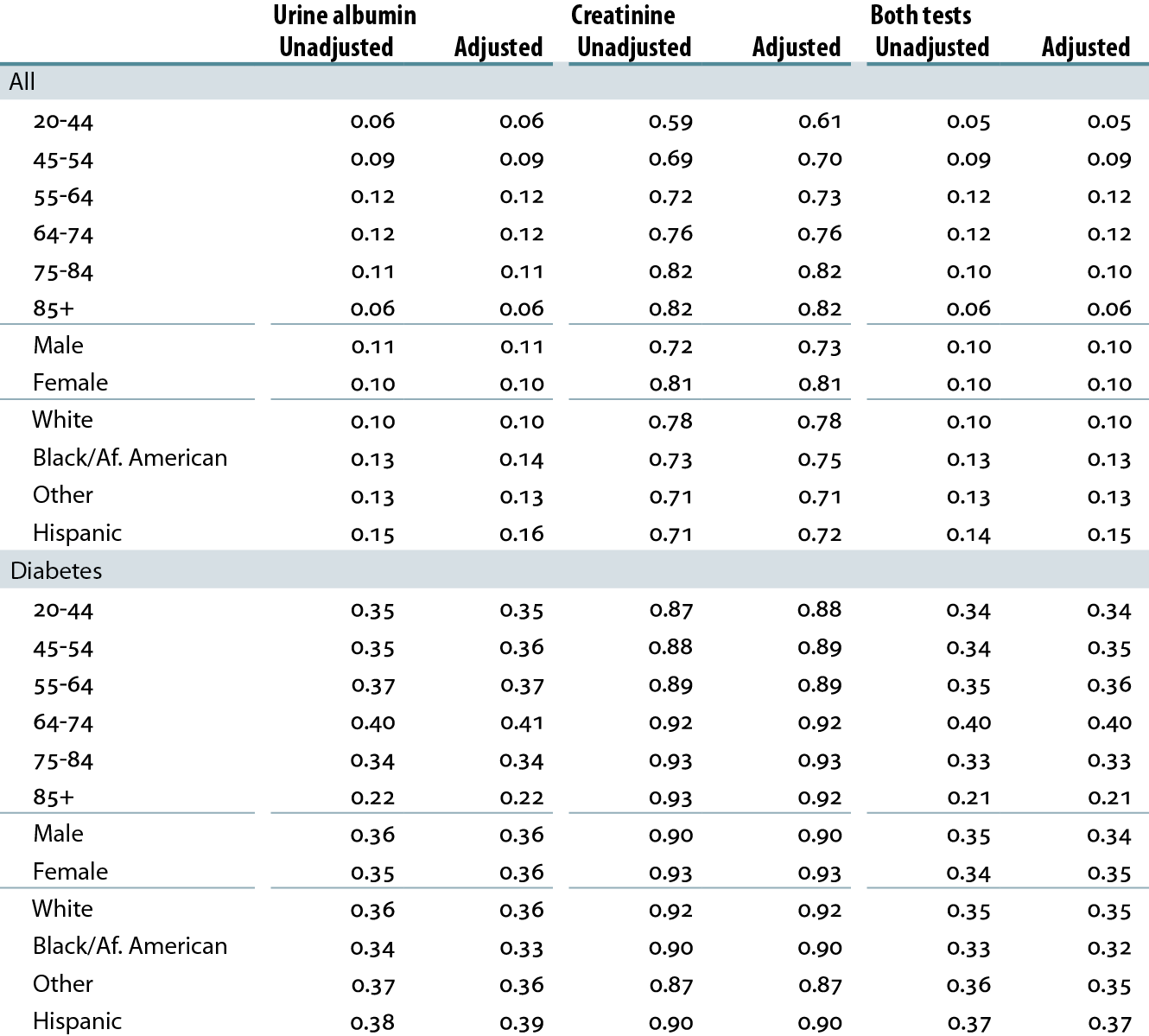 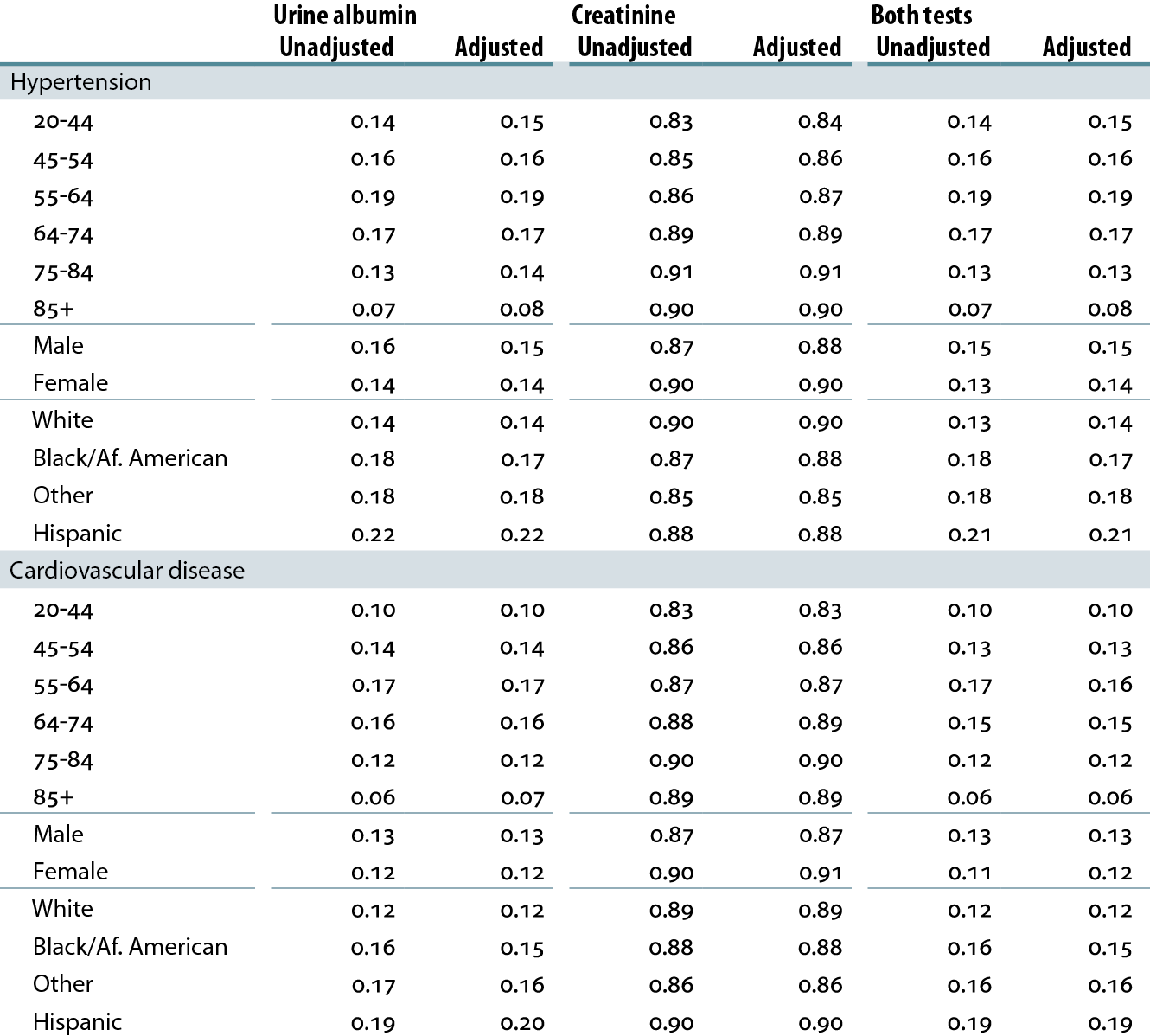 Medicare patients from the 5 percent sample, age 20 & older, with Parts A & B coverage in 2009; patients diagnosed with CKD or ESRD during 2009 are excluded.
Percent of patients with CKD, by demographic characteristics, comorbidity, & dataset, 2010Table 2.d (volume 1)
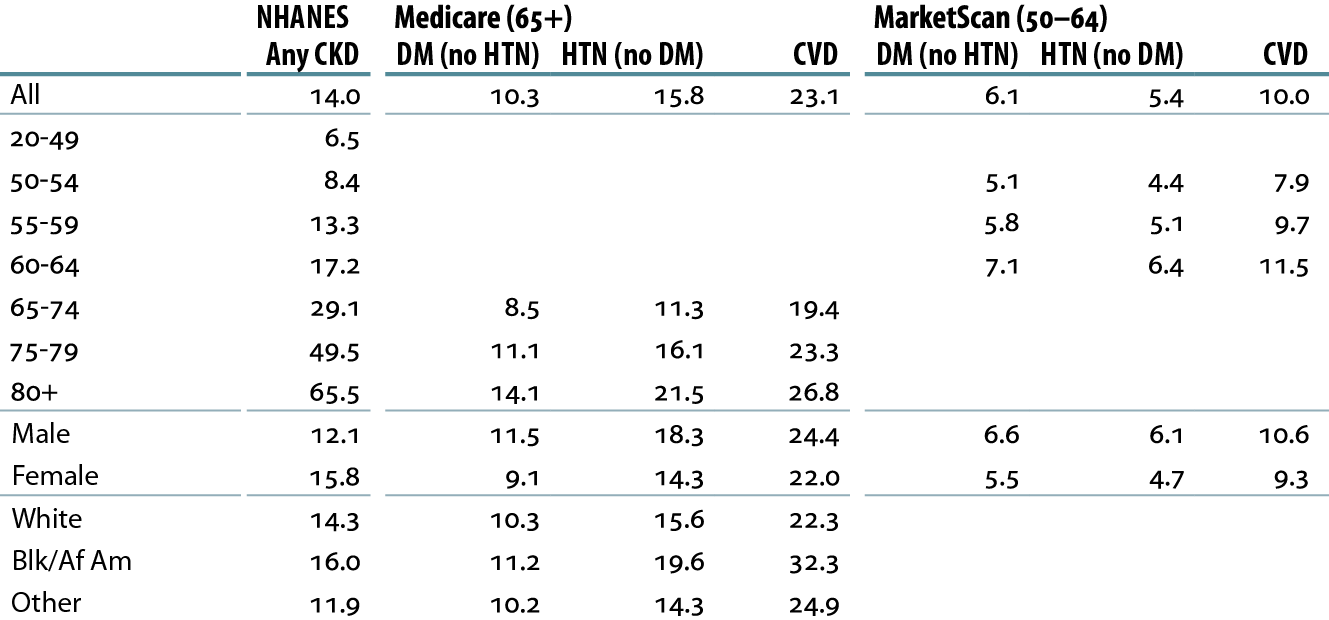 Medicare patients age 65 & older & MarketScan patients age 50–64, alive & eligible for all of 2010. CKD claims as well as other diseases identified in 2010. NHANES 2005–2010 participants, age 20 & older.
Percent of patients with a CKD diagnosis code of 585.3 or higher, by demographic characteristics, comorbidity, & dataset, 2010Table 2.e (volume 1)
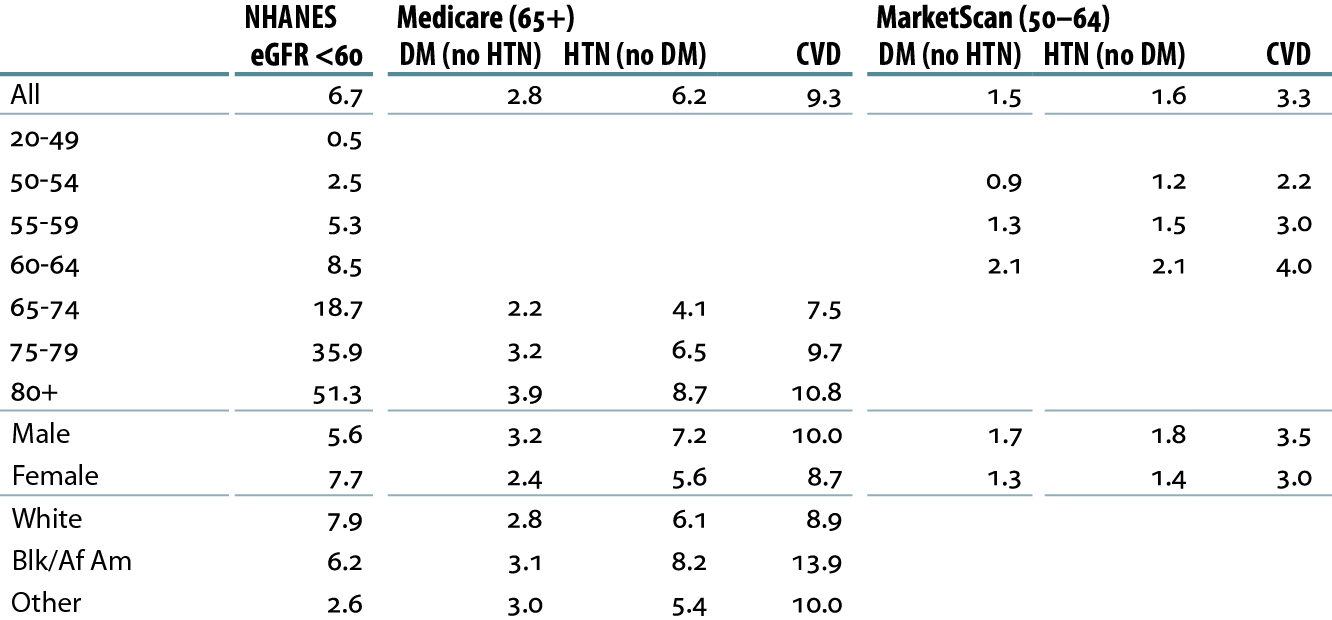 Medicare patients age 65 & older & MarketScan patients age 50–64, alive & eligible for all of 2010. CKD claims as well as other diseases identified in 2010. NHANES 2005–2010 participants, age 20 & older; eGFR estimated by CKD-EPI equation.
Adjusted odds ratio of a CKD diagnosis code, by demographic, comorbidity, & dataset, 2010Table 2.f (volume 1)
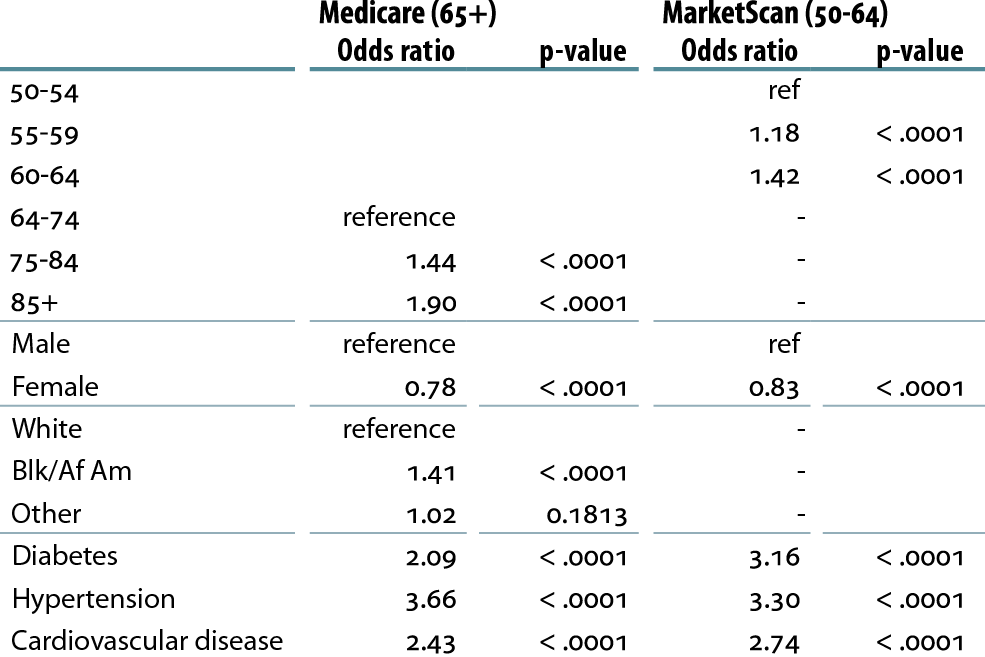 Medicare patients age 65 & older & MarketScan patients age 50–64, alive & eligible for all of 2010. CKD claims as well as other diseases identified in 2010. NHANES 2005–2010 participants, age 20 & older.
Odds ratio of a CKD diagnosis code in Medicare patients, by age, gender, & race, 2010Figure 2.6 (volume 1)
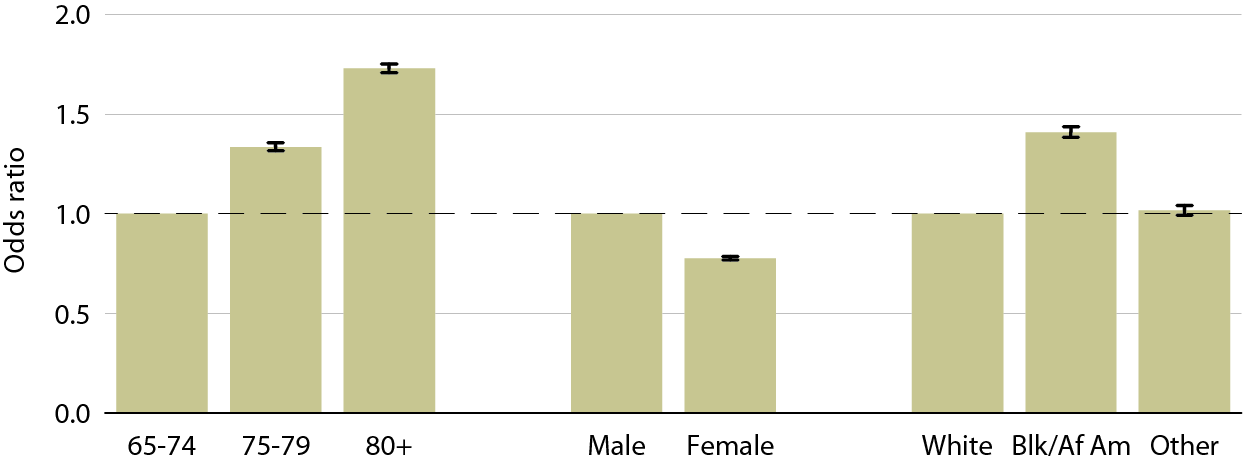 Medicare patients age 65 & older & MarketScan patients age 50–64, alive & eligible for all of 2010. CKD claims as well as other diseases identified in 2010.
Odds ratio of a CKD diagnosis code in MarketScan patients, by age & gender, 2010Figure 2.7 (volume 1)
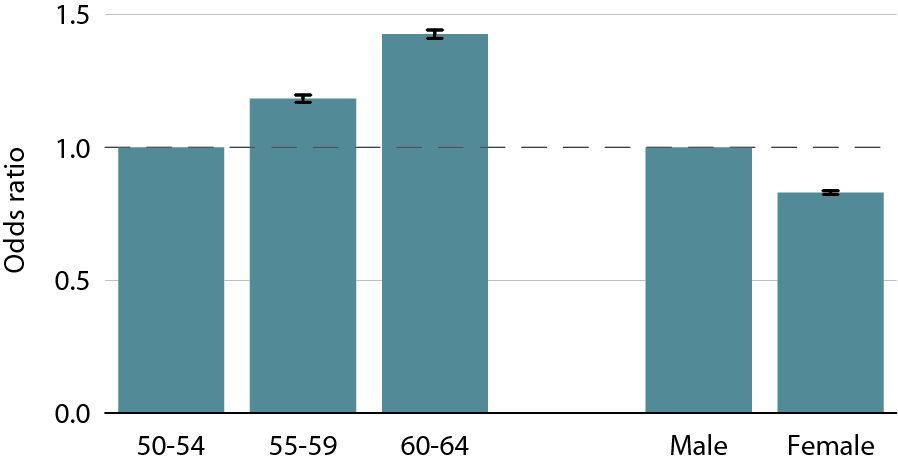 Medicare patients age 65 & older & MarketScan patients age 50–64, alive & eligible for all of 2010. CKD claims as well as other diseases identified in 2010.
Odds ratio of a CKD diagnosis code, by comorbidity, 2010Figure 2.8 (volume 1)
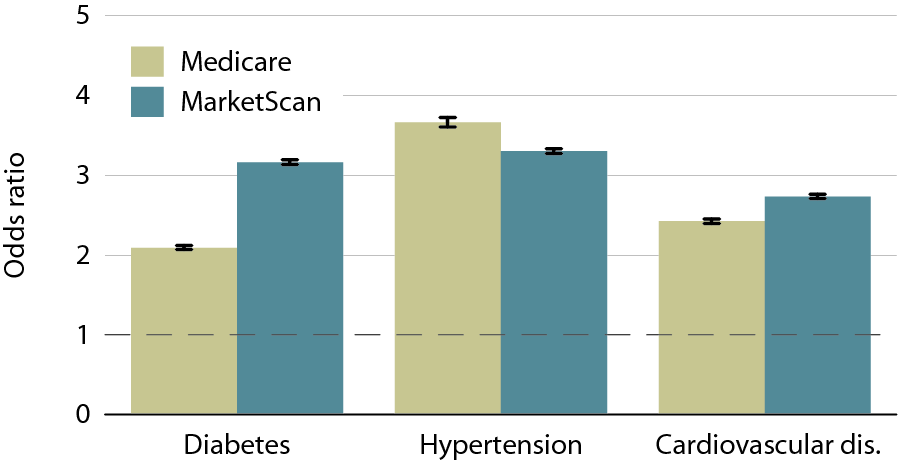 Medicare patients age 65 & older & MarketScan patients age 50–64, alive & eligible for all of 2010. CKD claims as well as other diseases identified in 2010.
Cumulative probability of a physician visit at month 12 after CKD diagnosis, by dataset & physician specialty, 2010Table 2.9 (volume 1)
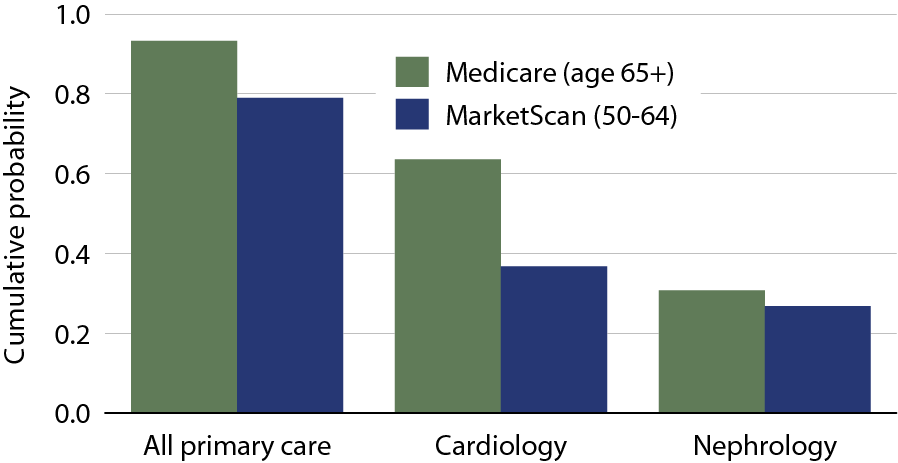 Patients alive & eligible all of 2009. CKD diagnosis represents date of first CKD claim during 2009; physician claims searched during 12 months following that date.
Cumulative probability of a physician visit at month 12 after CKD diagnosis in 2009, by demographic characteristics, physician specialty, & dataset, 2010Table 2.g (volume 1)
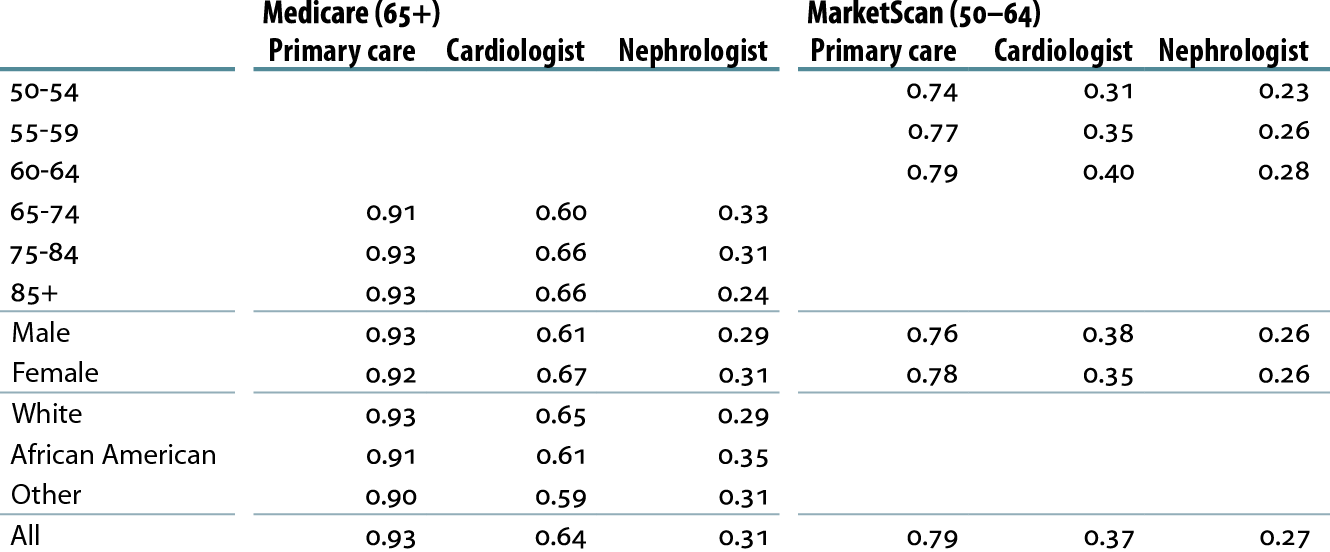 Patients alive & eligible all of 2009. CKD diagnosis represents date of first CKD claim during 2009; physician claims searched during 12 months following that date.
Cumulative probability of a physician visit at month 12 after CKD diagnosis code of 585.3 or higher in 2009, by demographic characteristics, physician specialty, & dataset, 2010Table 2.h (volume 1)
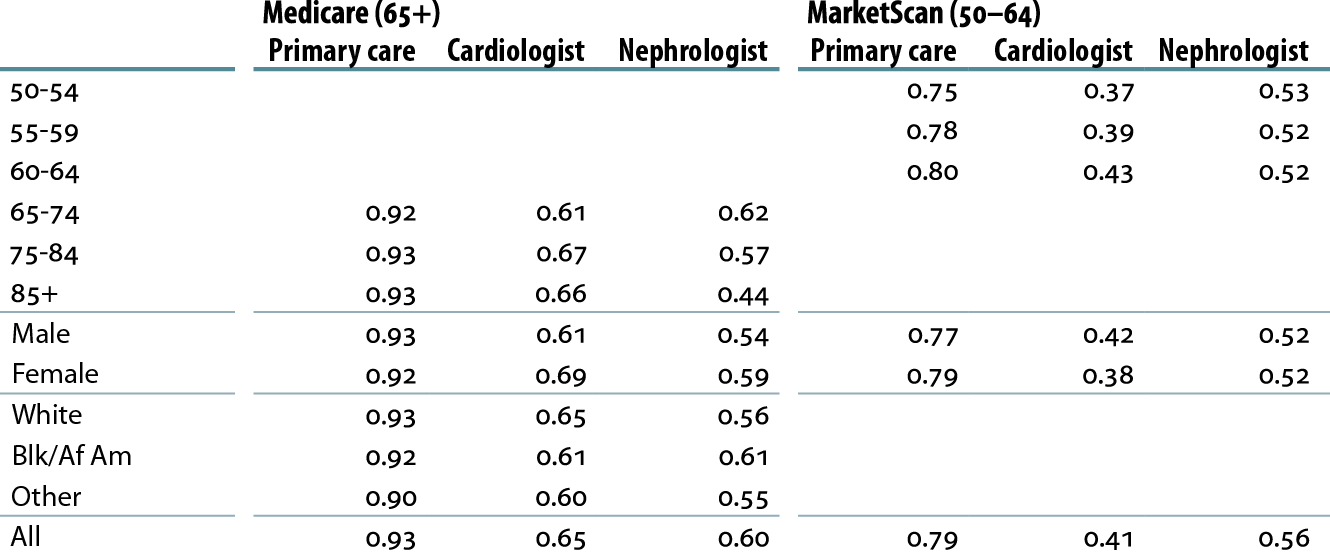 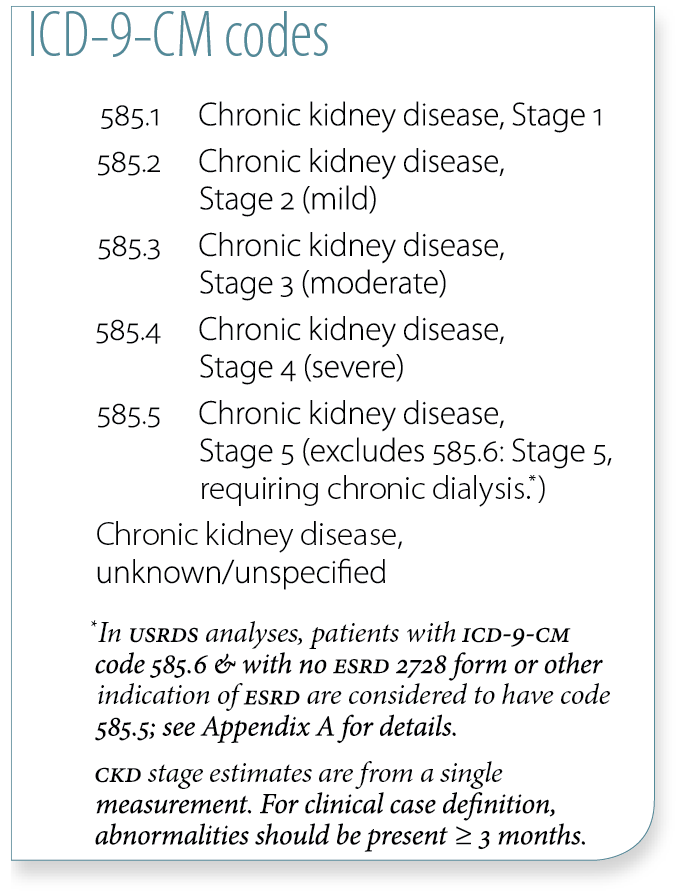 Patients alive & eligible all of 2009. CKD diagnosis represents date of first CKD claim during 2009; physician claims searched during 12 months following that date.
Hazard ratio of seeing a nephrologist 12 months after CKD diagnosis, by demographics, comorbidity, CKD stage, & dataset, 2010Table 2.i (volume 1)
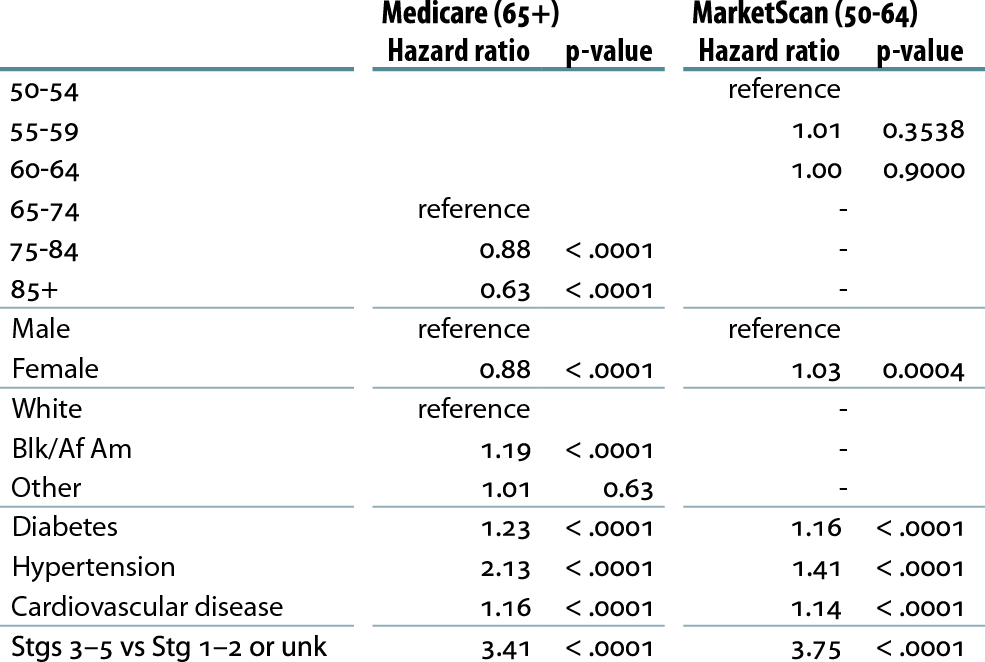 Patients alive & eligible all of 2009. CKD diagnosis represents date of first CKD claim during 2009; physician claims searched during 12 months following that date.
Hazard ratio of Medicare patients seeing a nephrologist 12 months after CKD diagnosis, by age, gender, & race, 2010Figure 2.10 (volume 1)
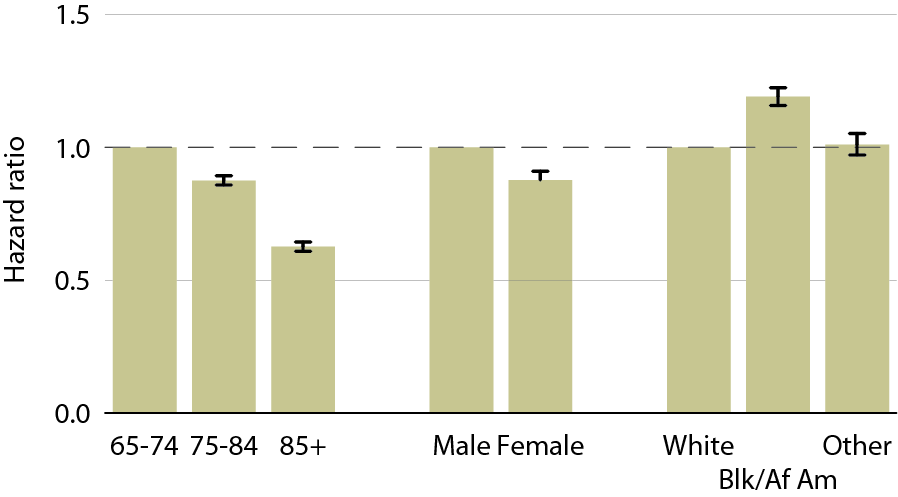 Patients alive & eligible all of 2009. CKD diagnosis represents date of first CKD claim during 2009; physician claims searched during 12 months following that date.
Hazard ratio of MarketScan patients seeing a nephrologist 12 months after CKD diagnosis, by age & gender, 2010Figure 2.11 (volume 1)
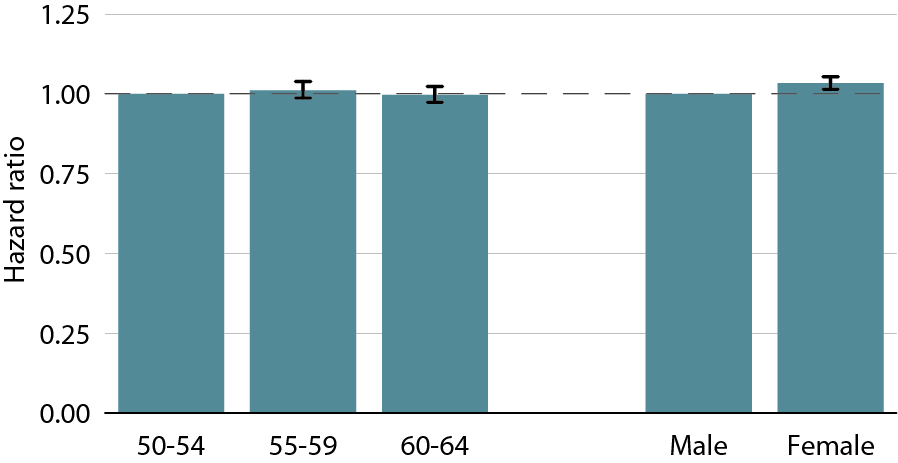 Patients alive & eligible all of 2009. CKD diagnosis represents date of first CKD claim during 2009; physician claims searched during 12 months following that date.
Hazard ratio of patients seeing a nephrologist 12 months after CKD diagnosis, by comorbidity, CKD stage, & dataset, 2010Figure 2.12 (volume 1)
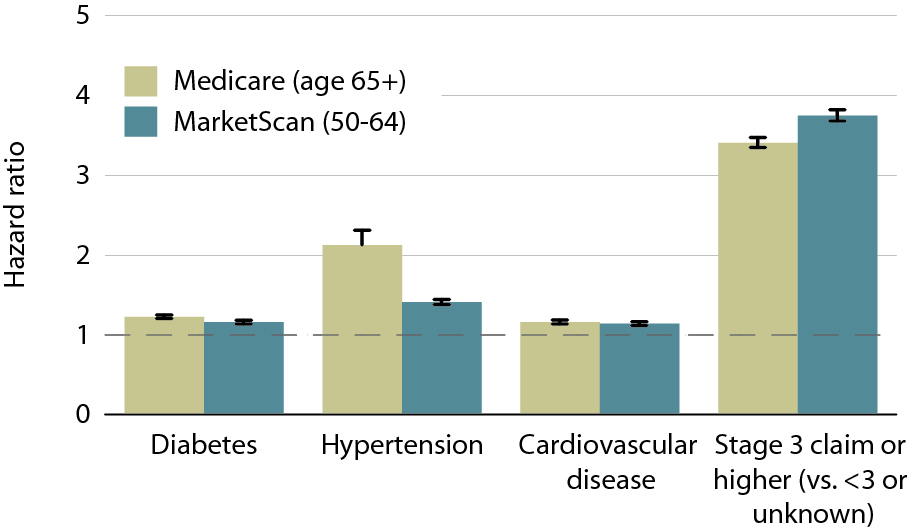 Patients alive & eligible all of 2009. CKD diagnosis represents date of first CKD claim during 2009; physician claims searched during 12 months following that date.
Medicare Part D and MarketScan CKD patients with at least one claim for an ACEI/ARB/renin inhibitor in the 12 months following the disease-defining entry period, by CKD diagnosis code, 2010Figure 2.13 (volume 1)
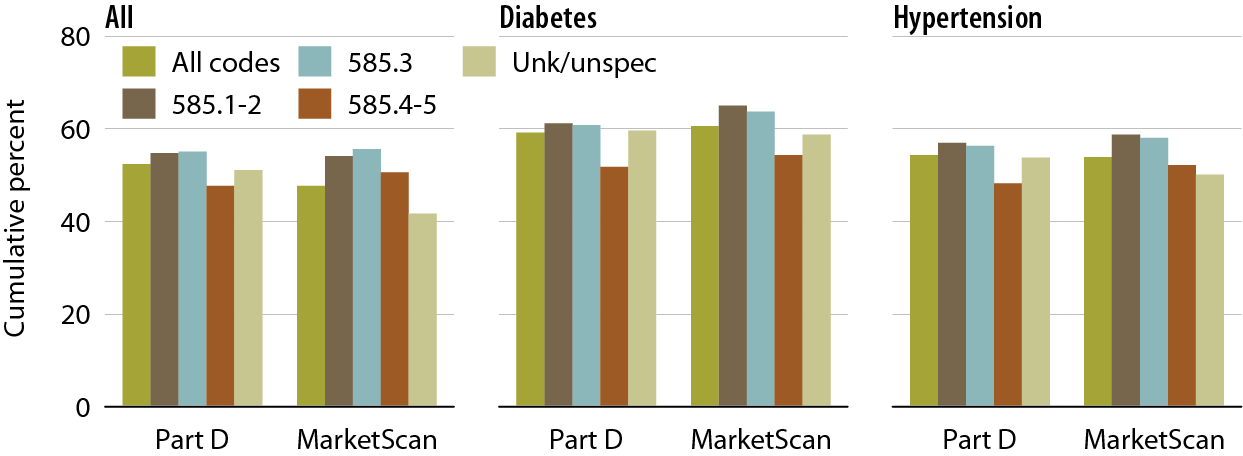 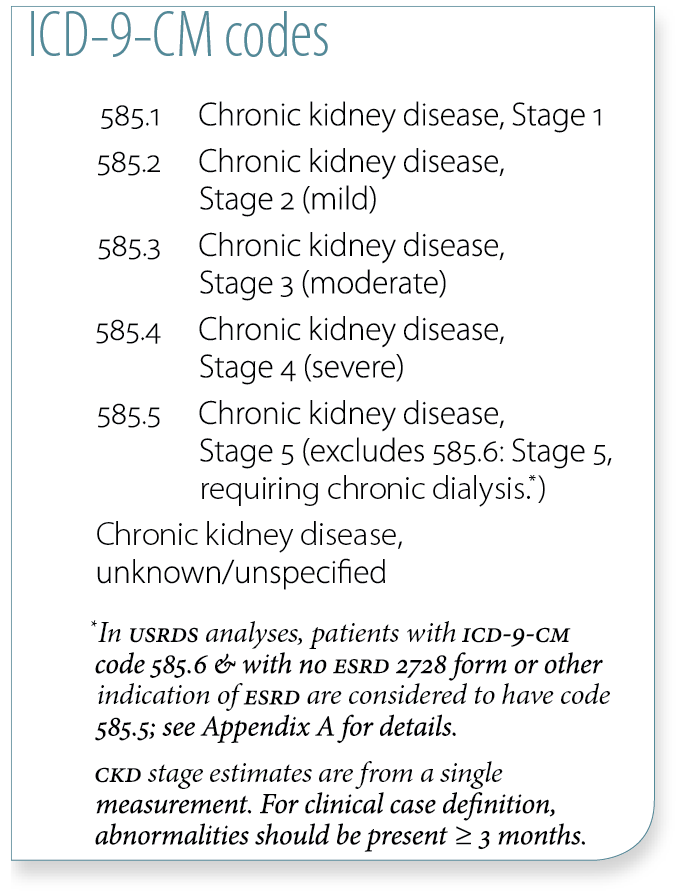 Point prevalent Medicare CKD patients age 65 & older, & MarketScan CKD patients age 50–64.
Medicare Part D and MarketScan CKD patients with at least one claim for a beta blocker in the 12 months following the disease- defining entry period, by CKD diagnosis code, 2010Figure 2.14 (volume 1)
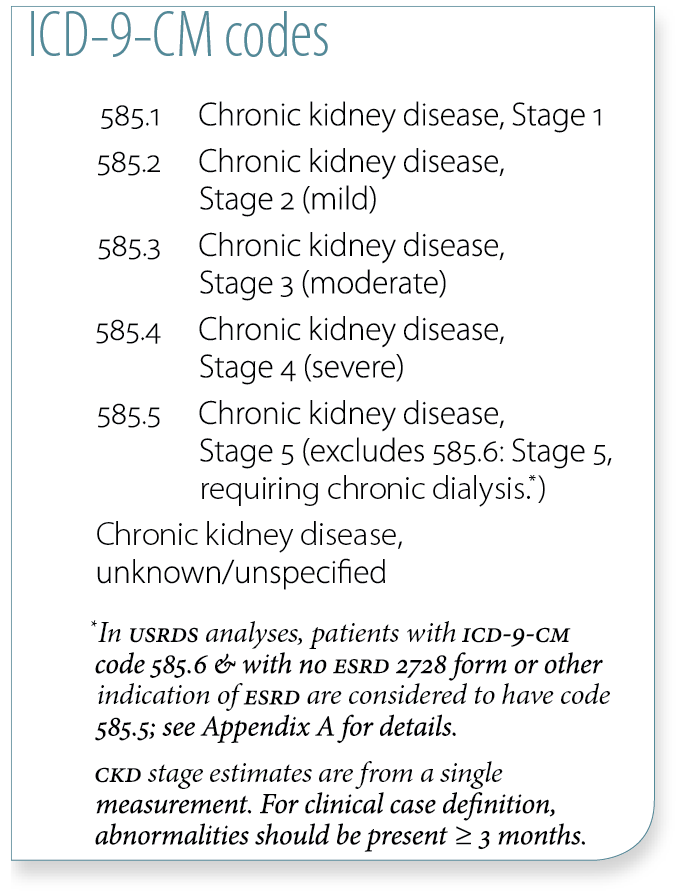 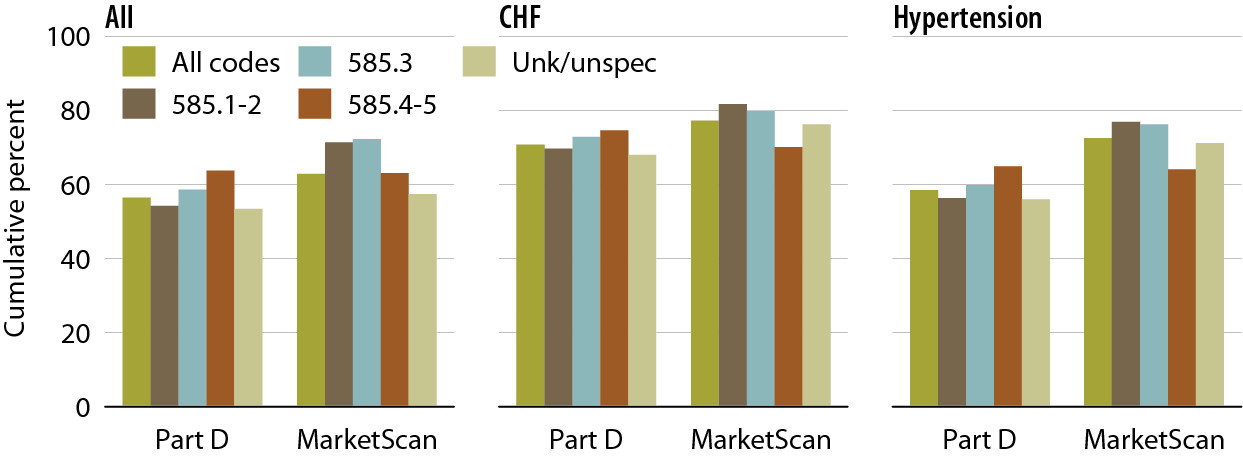 Point prevalent Medicare CKD patients age 65 & older, & MarketScan CKD patients age 50–64.
Medicare Part D & MarketScan CKD patients with at least one claim for a DHP calcium channel blocker in the 12 months following the disease-defining entry period, by CKD diagnosis code, 2010Figure 2.15 (volume 1)
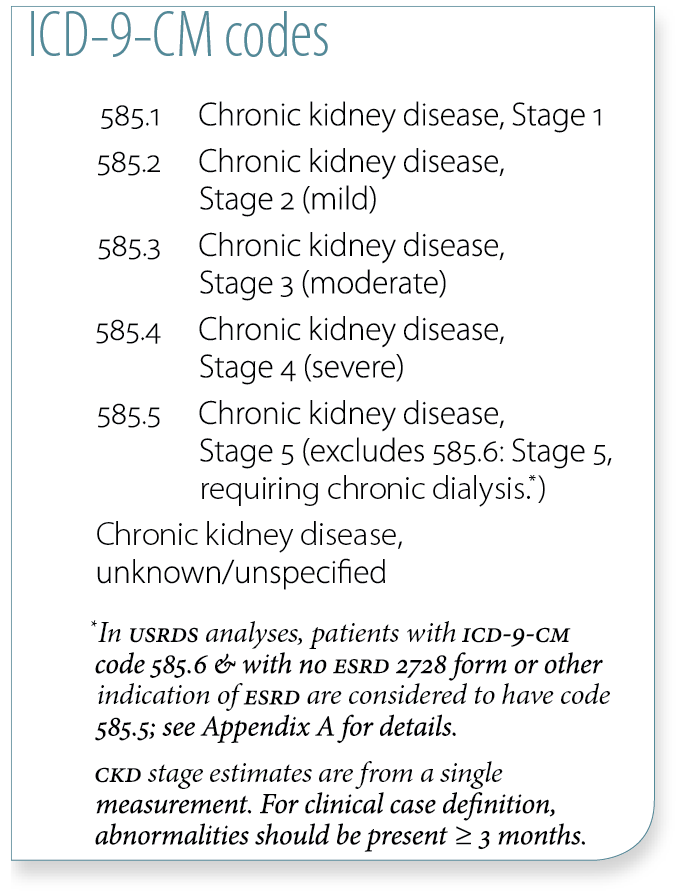 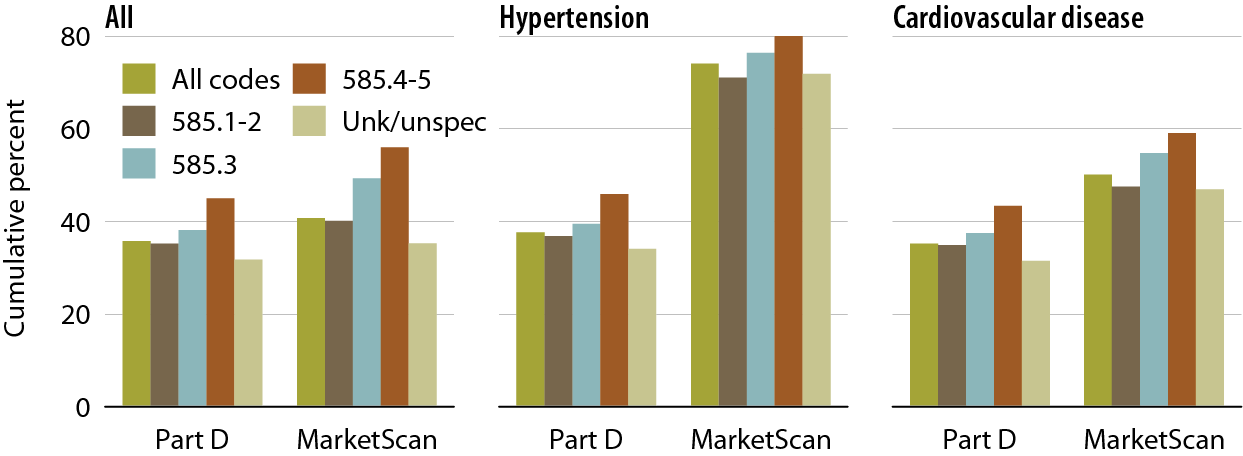 Point prevalent Medicare CKD patients age 65 & older, & MarketScan CKD patients age 50–64.
CKD patients with at least one claim for a diuretic in the 12 months following the disease-defining entry period, by dataset & CKD diagnosis code, 2010Figure 2.16 (volume 1)
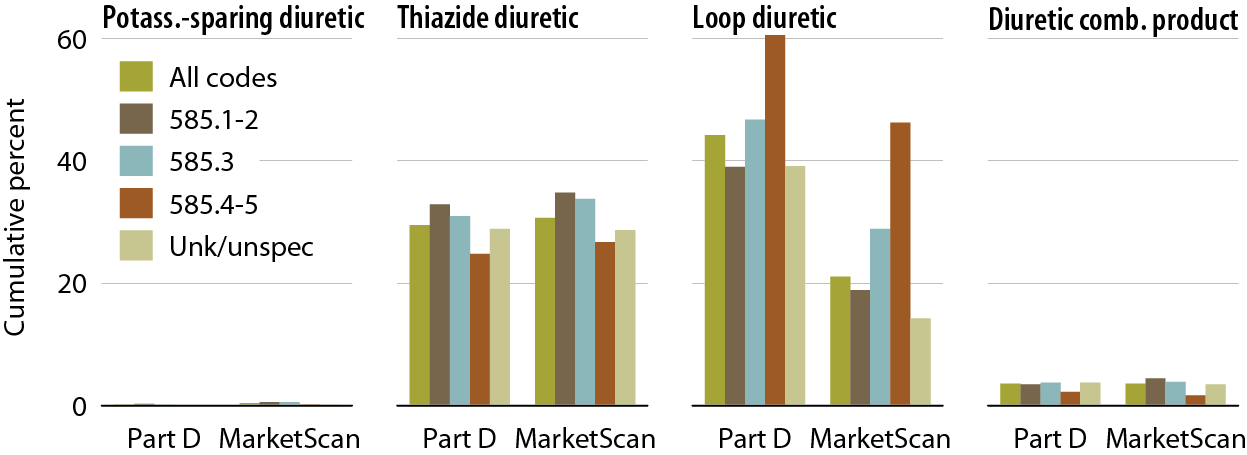 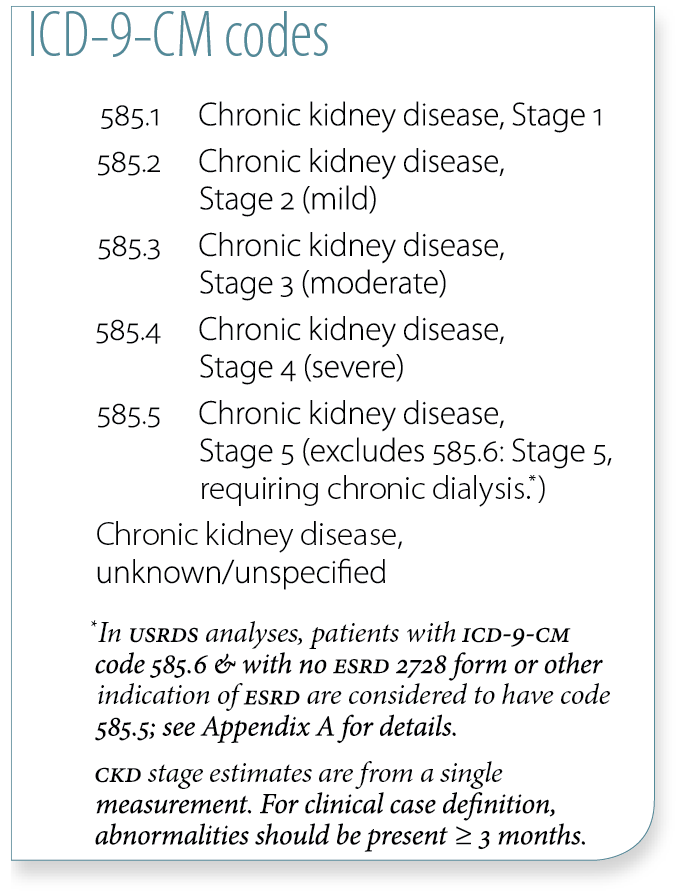 Point prevalent Medicare CKD patients age 65 & older, & MarketScan CKD patients age 50–64.
ACEI/ARB/renin inhibitor use during the transition to ESRD, by dataset & CKD stage, 2010Figure 2.17 (volume 1)
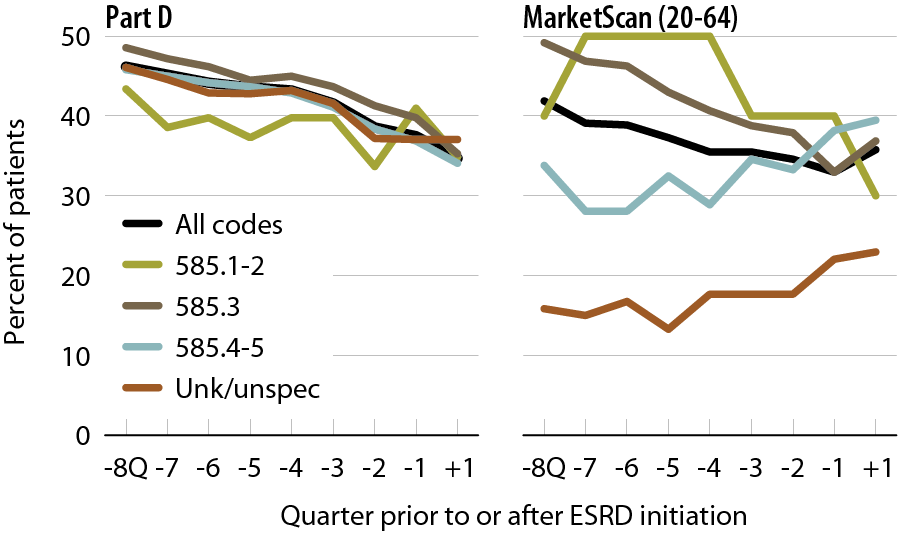 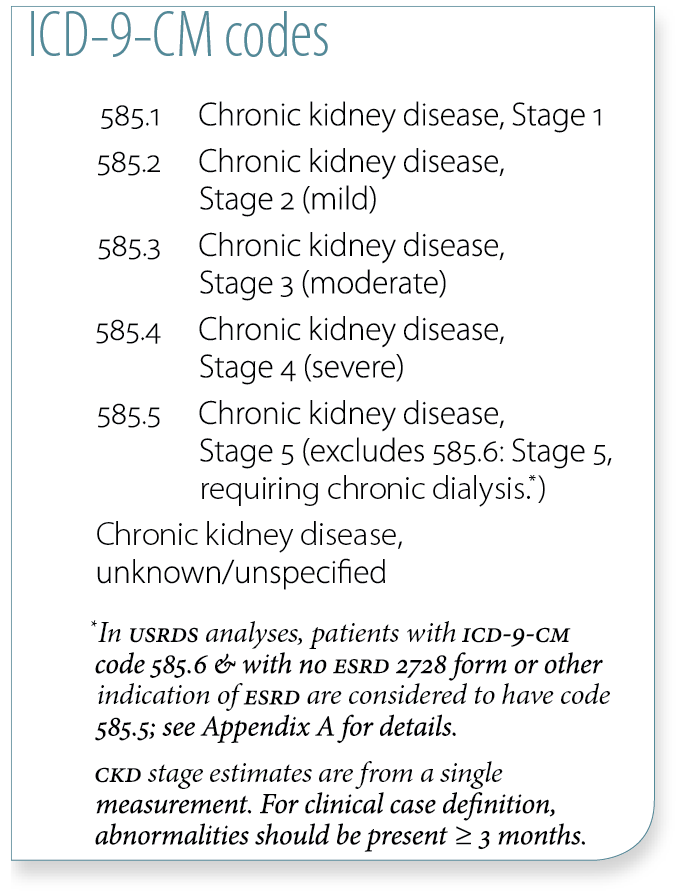 Point prevalent Medicare CKD patients age 67 & older, & MarketScan CKD patients age 20–64.
Beta blocker use during the transition to ESRD, by dataset & CKD stage, 2010Figure 2.18 (volume 1)
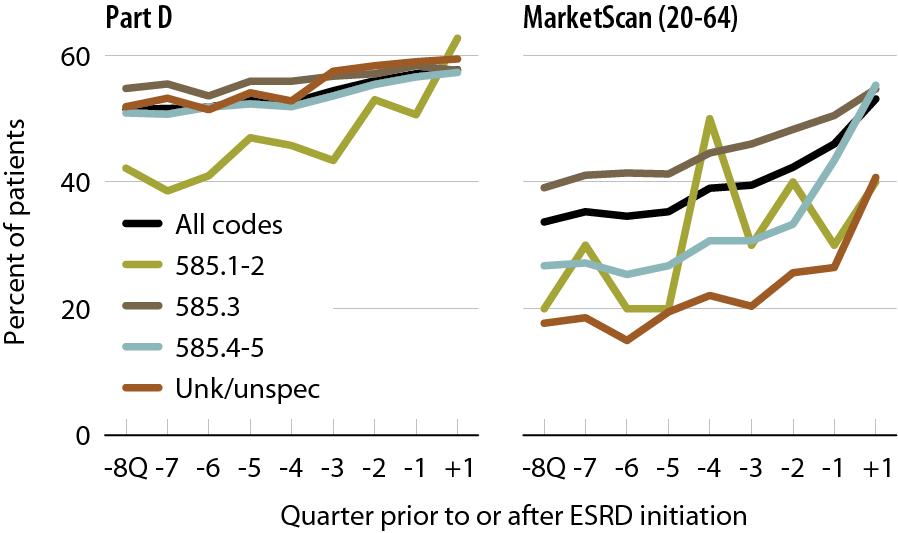 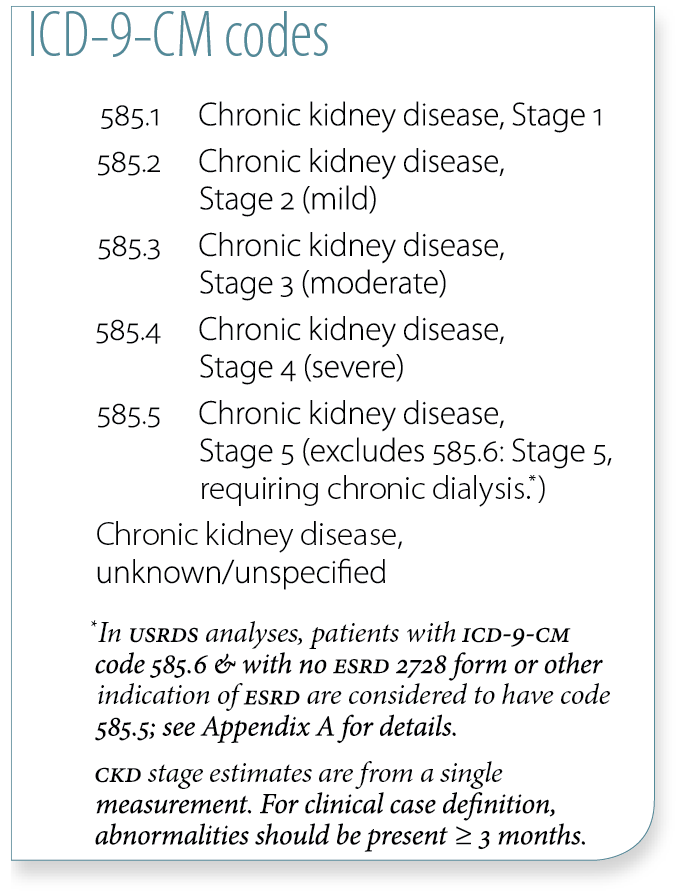 Point prevalent Medicare CKD patients age 67 & older, & MarketScan CKD patients age 20–64.
Dihydropyridine calcium channel blocker use during the transition to ESRD, by dataset & CKD stage, 2010Figure 2.19 (volume 1)
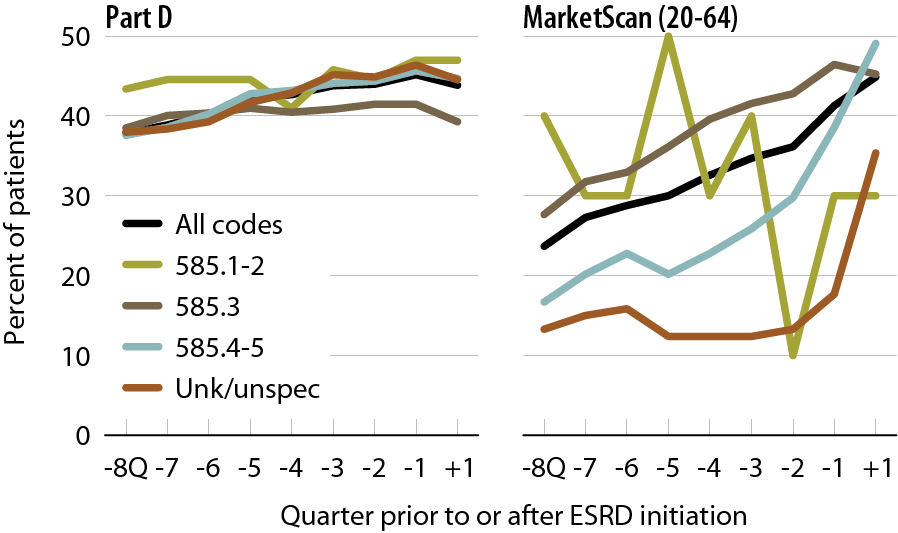 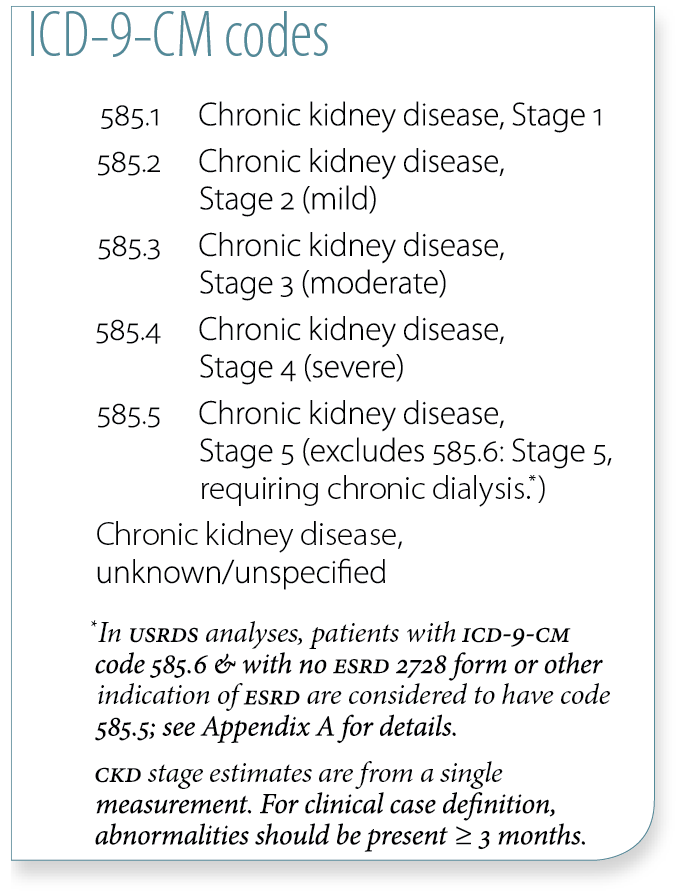 Point prevalent Medicare CKD patients age 67 & older, & MarketScan CKD patients age 20–64.
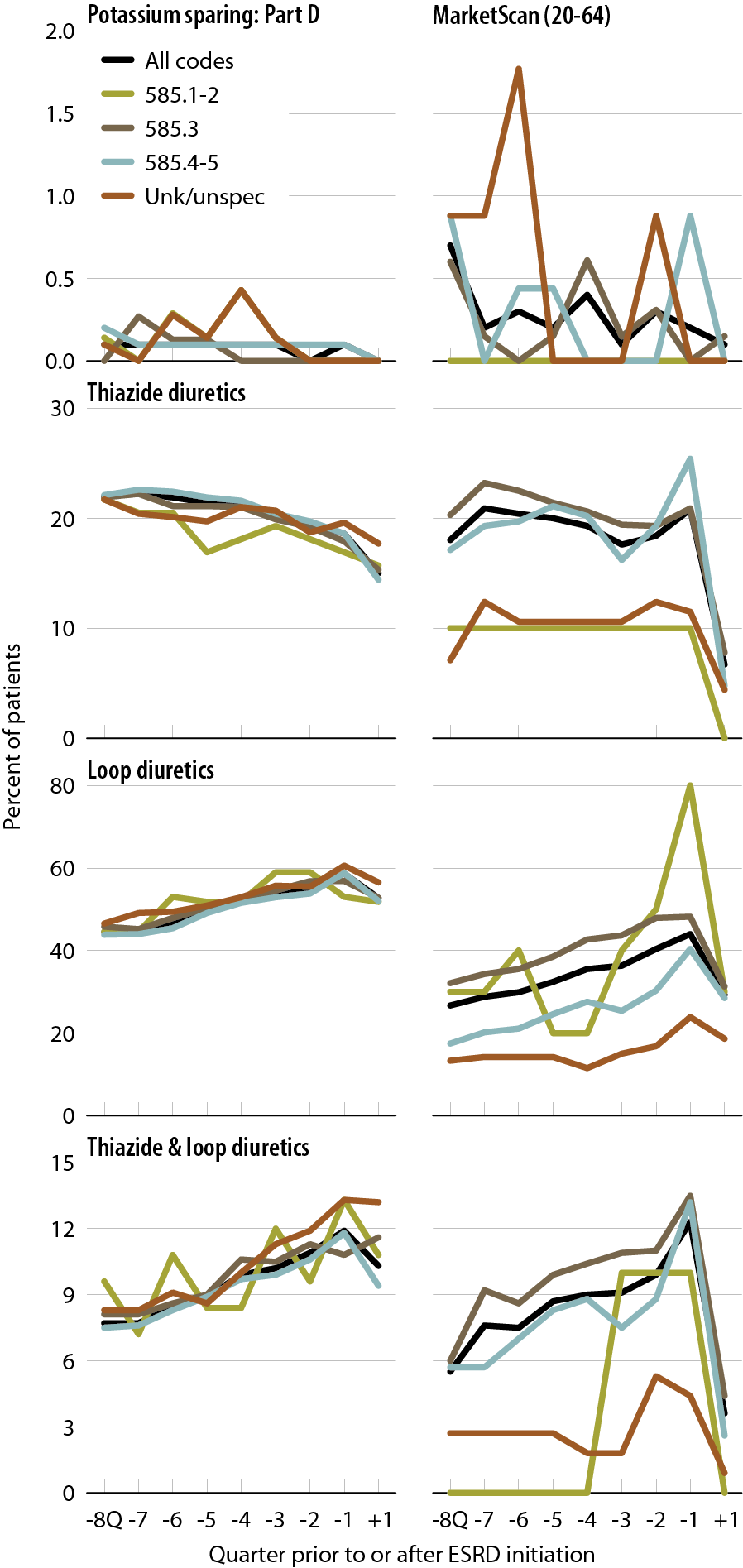 Use of diuretics during the transition to ESRD, by dataset & CKD stage, 2010Figure 2.20 (volume 1)
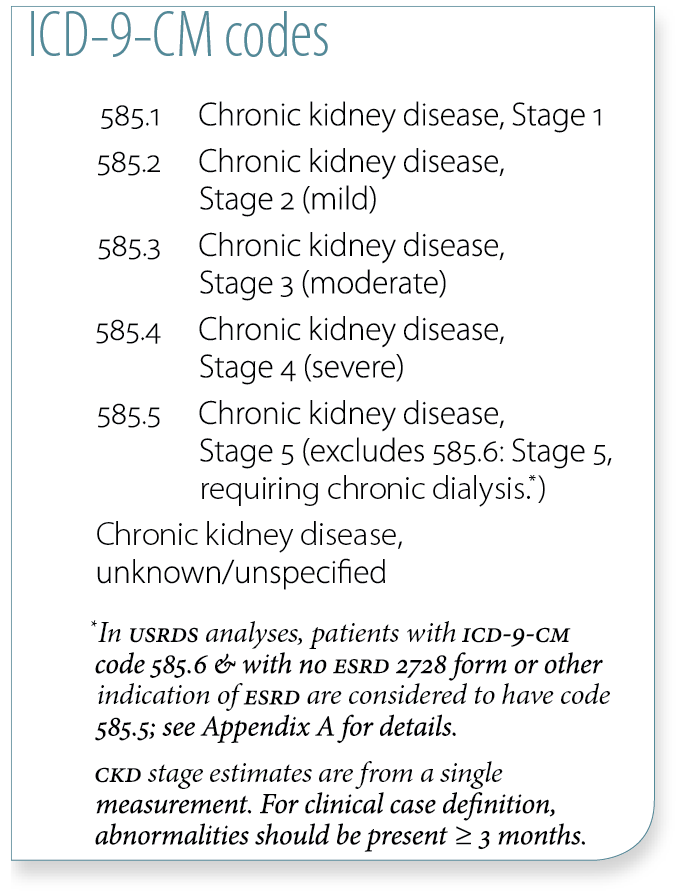 Point prevalent Medicare CKD patients age 67 & older, & MarketScan CKD patients age 20–64.